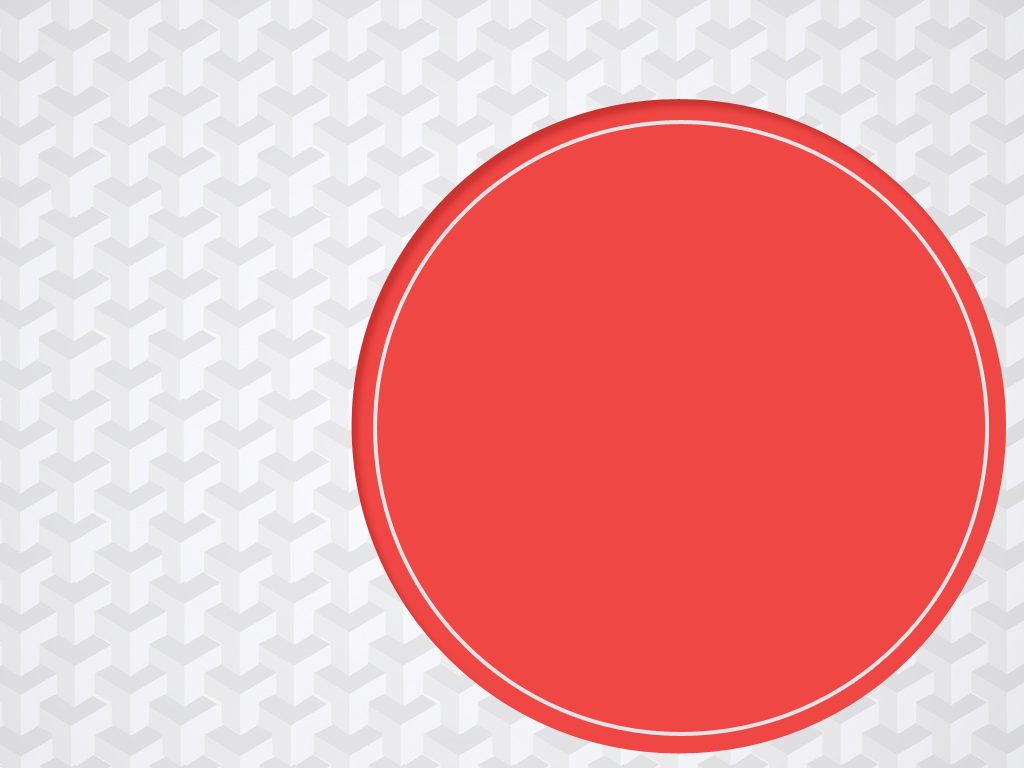 TRANSPARÊNCIAPrincipais pontos trazidos pelo Acórdão nº 1.178/2018  TCU
Lei  nº12.527/2011
Lei nº 8.958/94
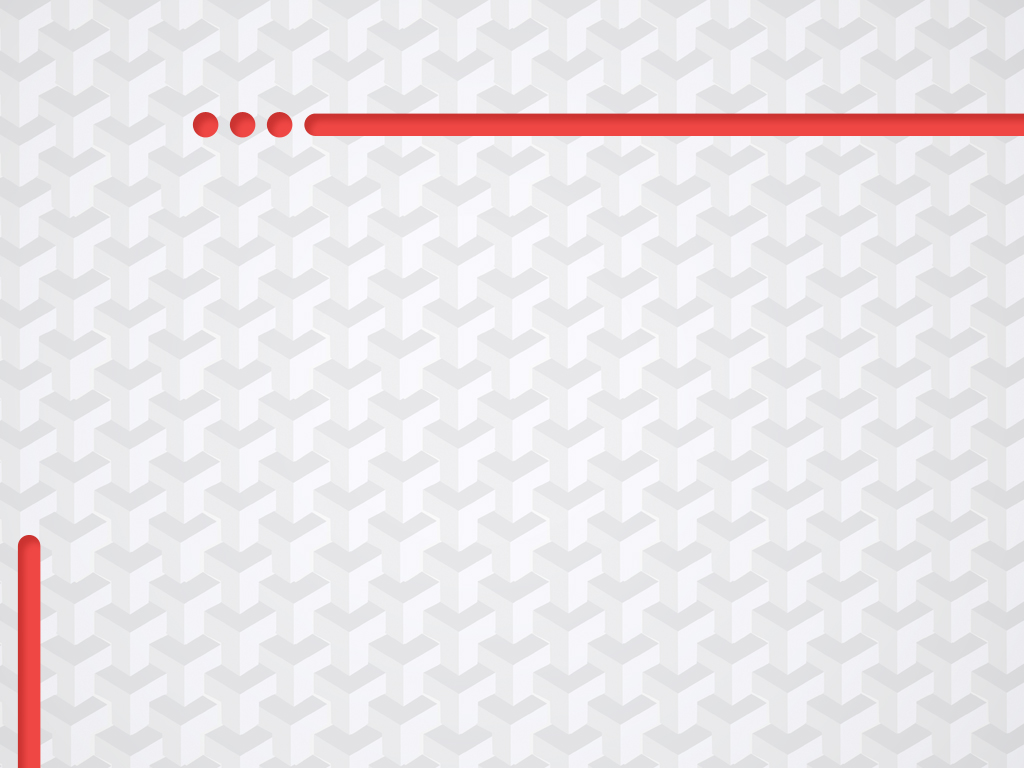 Contexto Acórdão TCU nº 1.178/2018
O Acórdão nº 1.178/2018, publicado pelo Tribunal de Contas da União em 11 de junho de 2018, foi fruto de um relatório de Auditoria que visava avaliar a transparência na gestão de recursos públicos no relacionamento entre as Fundações de Apoio e Instituições Federais de Ensino Superior e Institutos Federais.

 Foram aplicados questionários eletrônicos, tanto para as IFES e IF’s quanto para as FA’s.
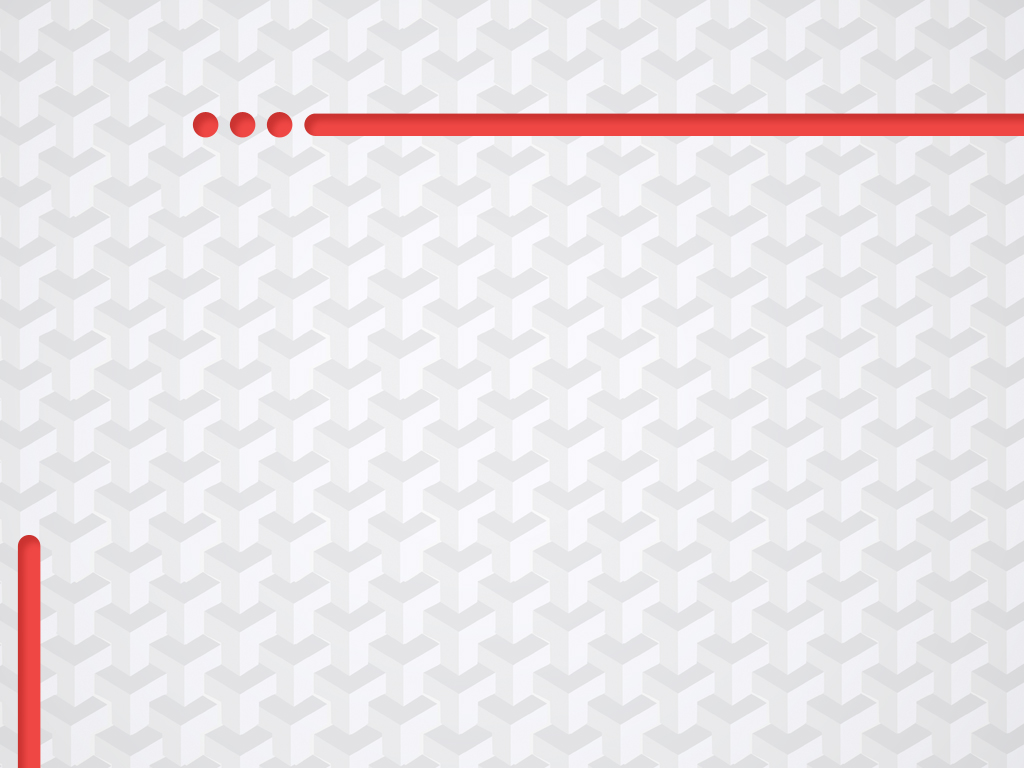 Contexto Acórdão TCU nº 1.178/2018
O TCU indica como motivação a insuficiente transparência no âmbito do relacionamento entre as Fundações e de apoio e as IFES

 Relata de maneira crítica o histórico do surgimento das FA’s, apontado que independente da concepção que se tem sobre o papel do Estado e sua relação com as Fundações de Apoio, essas estão sob permanente controvérsia.

Pondera, no entanto, a importância do papel das Fundações de apoio no que diz respeito à pesquisa no país.
Contexto Acórdão TCU nº 1.178/2018
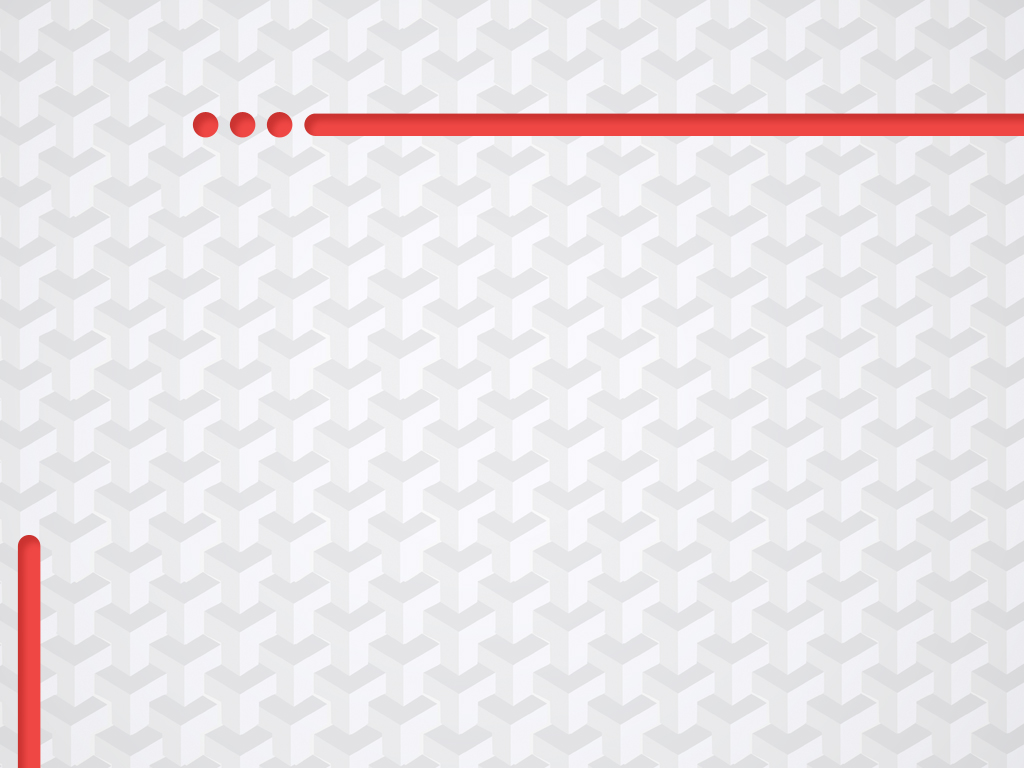 “ O simples fato de se detectarem erros localizados em importantes instrumentos, como as fundações de apoio, não de implicar a sua destruição, sob pena de se condenar as IFES e IPCT à inércia, ao imobilismo, à autofagia administrativa e gerencial.a atrofia e mesmo a demonização das fundações, como querem alguns, em nada colaboram para o esforço de transparência na condução da atividade institucional”
Abrangência das regras de transparência
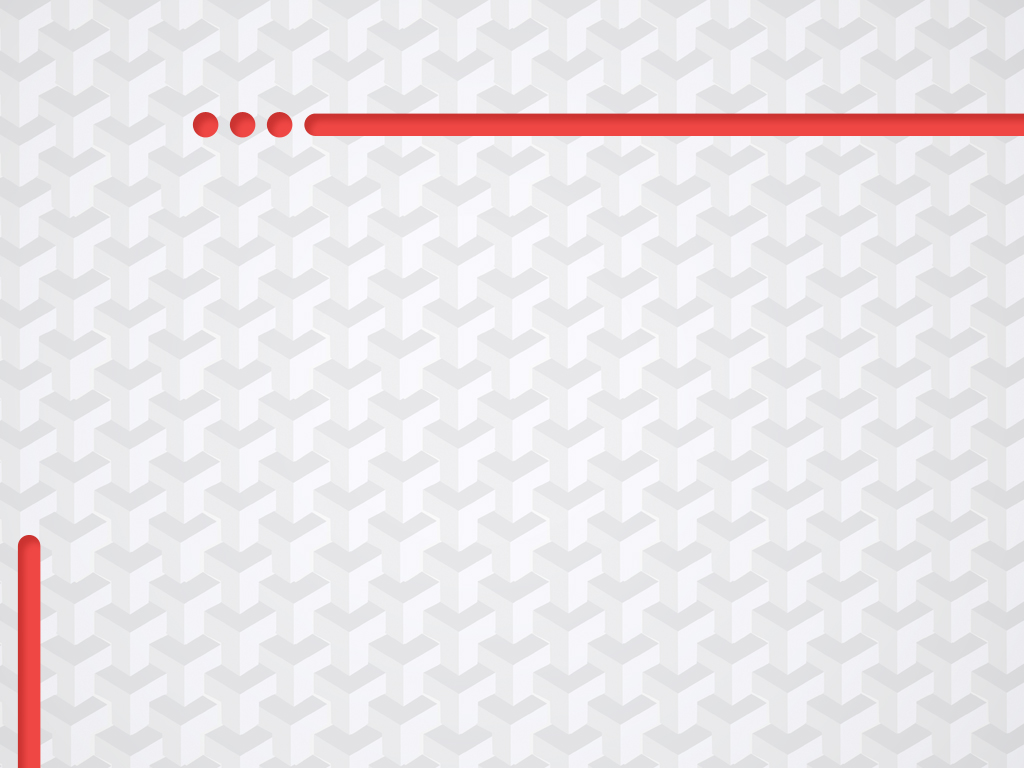 Conceito trazido pelo TCU do que é recurso público, a luz da Lei nº 8.958/94:

Acórdão nº 2731/2008

“9.1 Firma o entendimento de que a expressão ‘recursos públicos’ a que se refere o art. 3º caput, da Lei nº 8.958/94, abrange não apenas os recursos financeiros aplicados nos projetos executados com fundamento na citada Lei, mas também toda e qualquer receita auferida com a utilização de recursos humanos e materiais das Instituições Federais de Ensino Superior, tais como: laboratórios, sala de aula; materiais de apoio e de escritório; nome e imagem da instituição; redes de tecnologia de informação; documentação acadêmica e demais itens de patrimônio tangível e  intangível das instituições de ensino utilizados em parcerias com fundações de a´poio, sendo obrigatório o recolhimento de tais receitas à conta única do Tesouro Nacional”
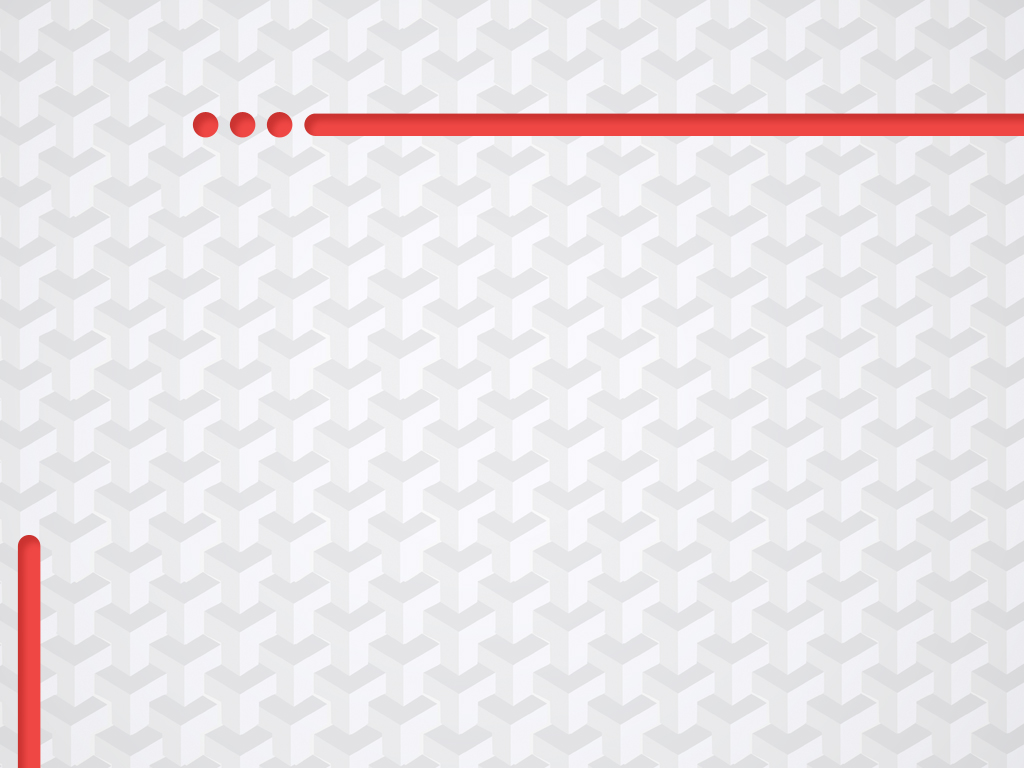 Abrangência das regras de transparência
O entendimento do TCU é e que todo recurso público gerido pelas Fundações de Apoio se submetem às regras de transparência, ficando de fora apenas aqueles captados e aplicados sem a utilização das IFES, uma vez considerados privados.

Ou seja, todos os projetos de interesse da IFES, gerido por Fundação de apoio, devem se submeter as regras de transparência.
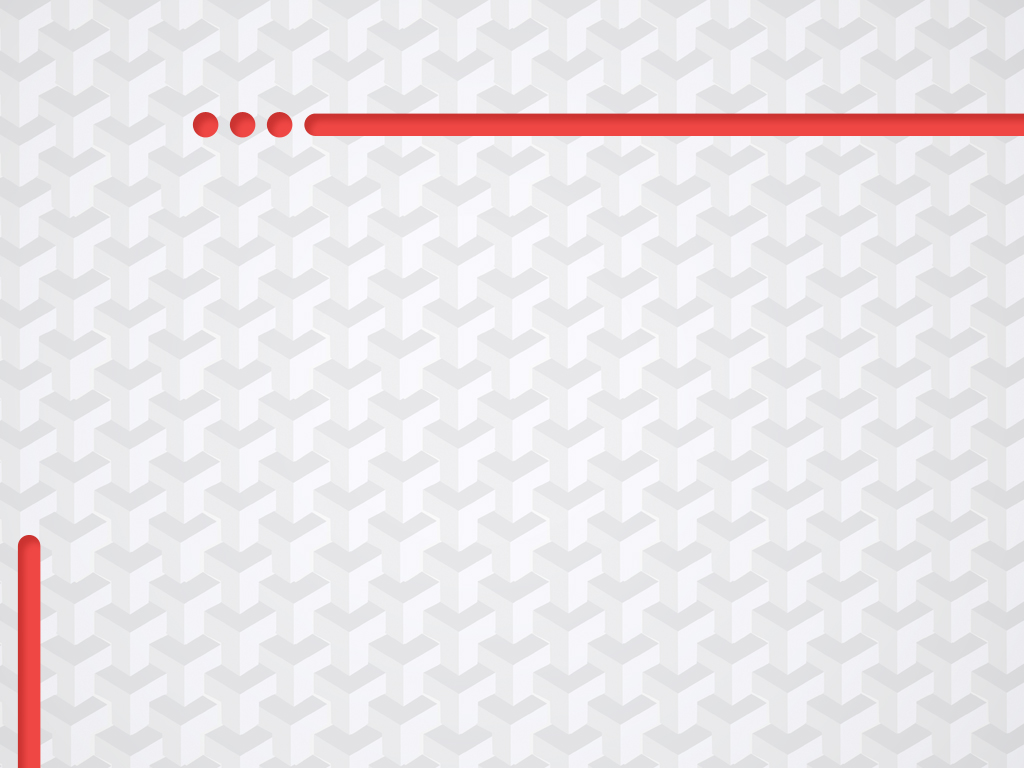 Abrangência das regras de transparência
Observância da necessidade de maior atenção às regras de transparência nas novas formas de utilização do patrimônio tangível e intangível das IFES, com as alterações trazidas pela Lei nº 13.243/2016 à Lei nº 10.973/2004.
Possibilidade de gestão e aplicação das receitas próprias das IFES sendo delegadas à Fundação de apoio.
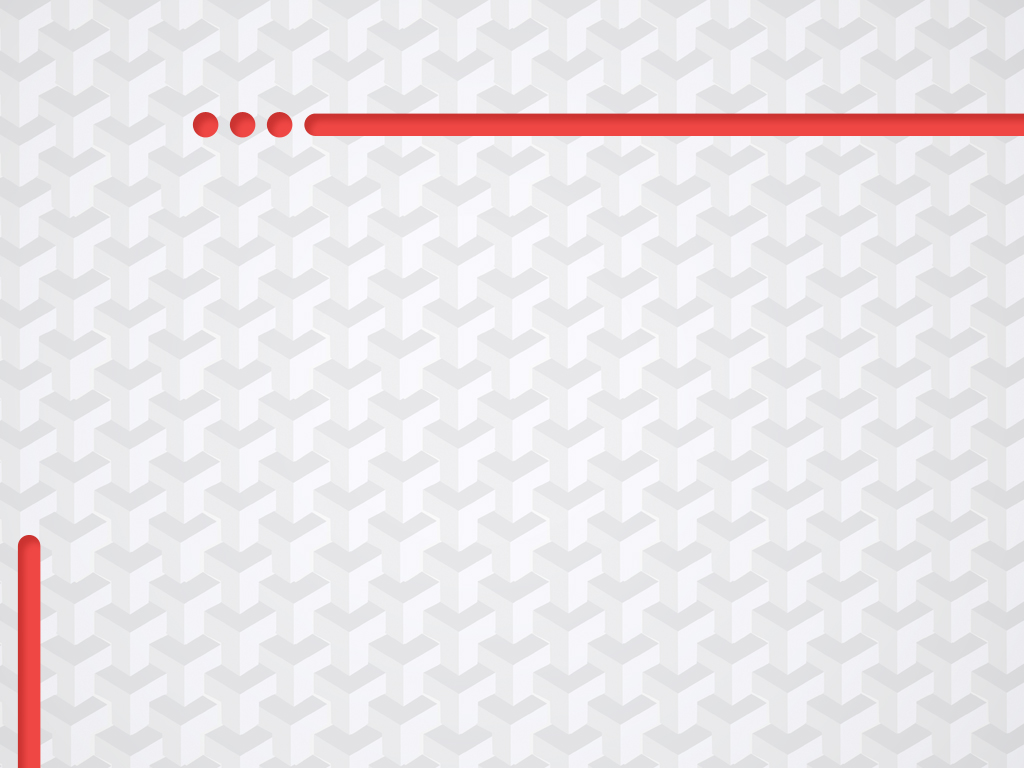 Aplicabilidade da Lei nº 12.527/11 as Fundações de Apoio
Art. 2º Lei nº 12.527/2011:

  “  Aplicam-se as disposições desta Lei, no que couber, às entidades privadas sem fins lucrativos que recebam, para realização de ações de interesse público, recursos públicos diretamente do orçamento ou mediante subvenções sociais, contrato de gestão, termo de parceria, convênios, acordo, ajustes ou outros instrumentos congêneres. ”
LAI e Lei nº 8.958/94
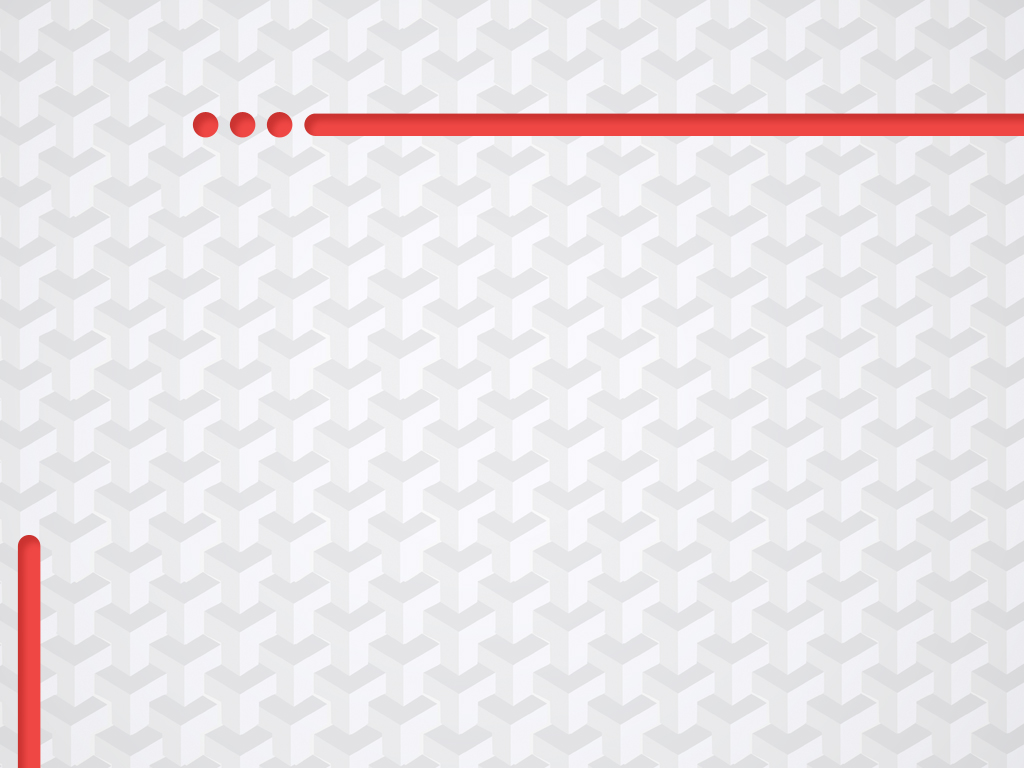 Enquanto a LAI é norma específica sobre transparência na gestão pública, a Lei nº 8.958/94 é lei específica sobre as relações entre as Fundações e apoio e as IFES. Não tem essa legislações regimes jurídicos excludentes, mas sim complementares importando que a finalidade pública seja soberana, deve-se harmonizar  as disposições legais de ambas. 

Há corrente que entende que a LAI não se aplica de forma estrita às FA’s. Porém, ainda assim, faz-se necessário que as Fundações e apoio os seus princípios orientativos na divulgação de informações
Publicidade x Transparência
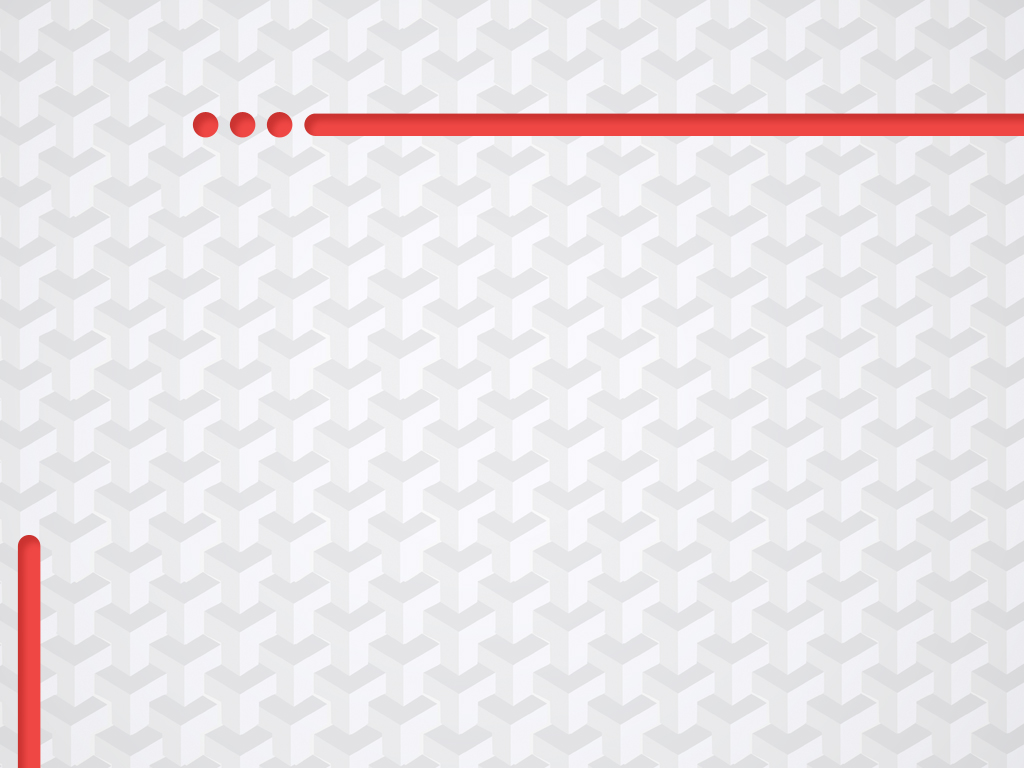 Um dos princípios que regem as Fundações de apoio é o princípio da PUBLICIDADE (art. 2º da Lei nº 8.958/94). 

      Ocorre que, a publicidade é condição necessária, mas não suficiente, para a transparência. A TRANSPARÊNCIA visa a busca pela igualdade de condições de acesso e de tratamento à informação entre o administrador e o público interessado.

       Não basta tornar pública a informação, mas é necessário tê-la de forma clara e de fácil acesso.

       Necessidade  de haver divulgação nos sites das FA’s de lista de projetos em que as informações possam ser ordenadas de forma a identificar as características constantes, como, por exemplo, os de maior materialidade financeira.
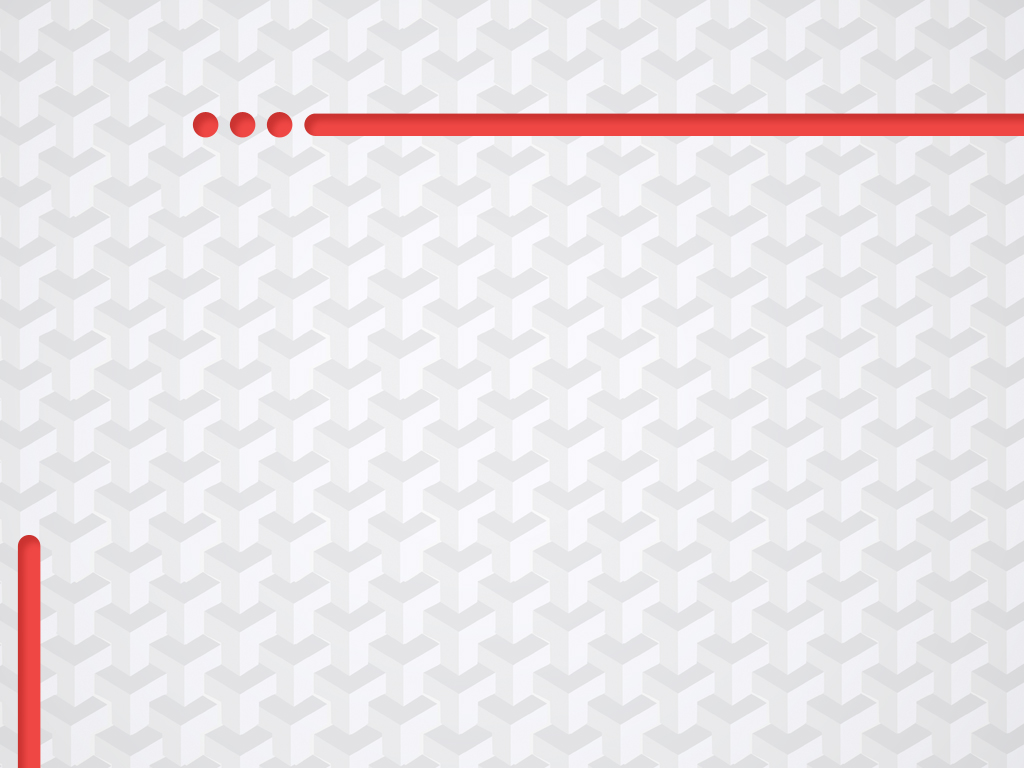 Base jurídica da Transparência
Completude – divulgação dos objetos sob interesse na forma de uma relação;
Granularidade – máximo de detalhamento, mínimo de agregação;
Interoperabilidade – integração de sistemas, com combinação de diferente conjuntos de dados;
Usabilidade – permitir a navegação entre objetos relacionados de forma direta (transversalidade)
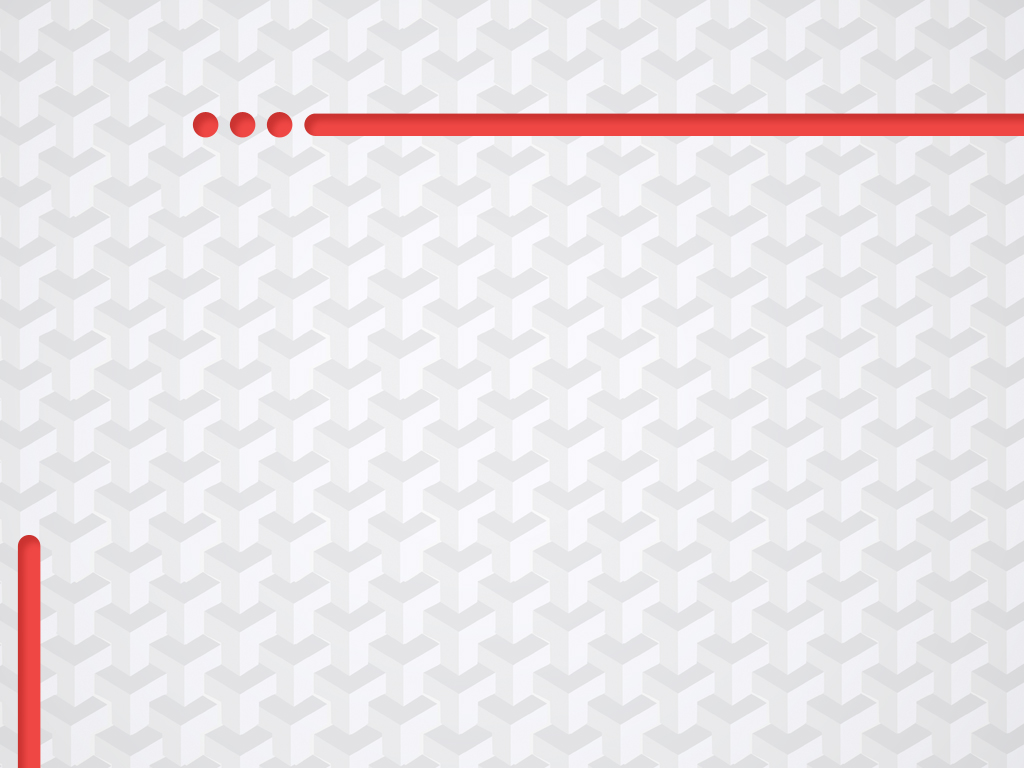 Determinações ao MEC
Proposição para que o MEC, no prazo de 180 dias, apresente um sistema online específico para registro de contratos, convênios, acordos e ajustes celebrados entre Fundações de apoio e IFES, nos termos do art. 12 do Decreto nº 7.423/2010.
Determinação para que o MEC oriente as IFES a observarem a legislação relativa à transparência na Administração Pública.
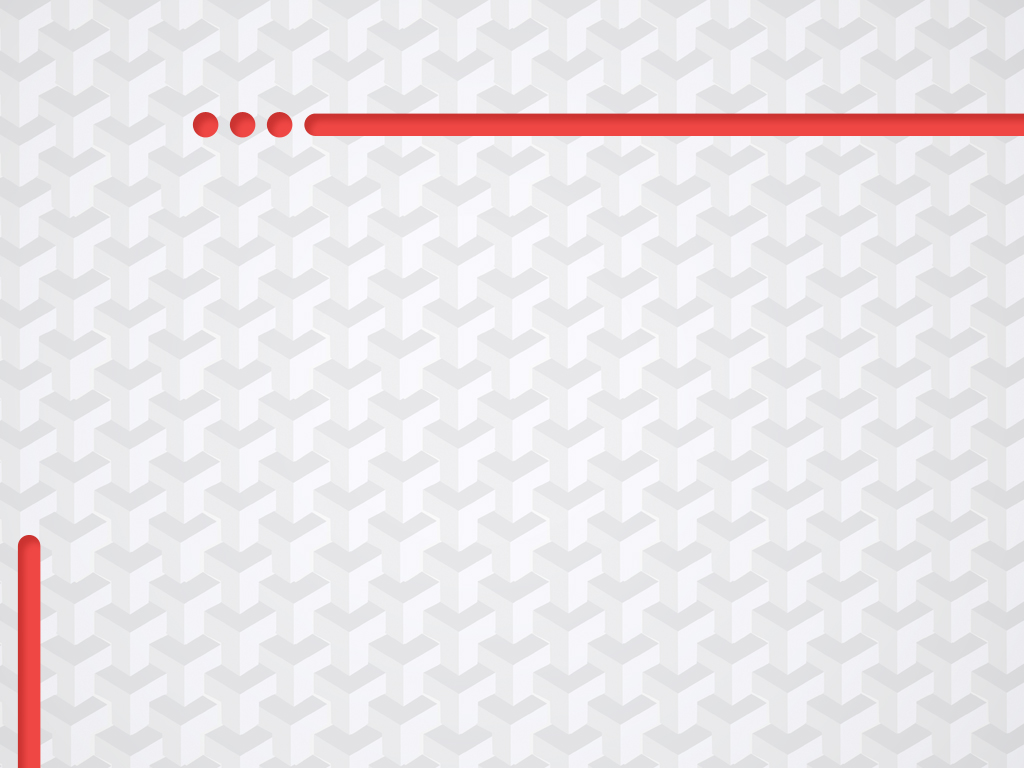 Implantações pelas IFFES
Registro centralizado de projetos, sistema único de informação, com acesso ao público na internet, que permita acompanhamento da tramitação interna e da execução físico-financeira de cada projeto.
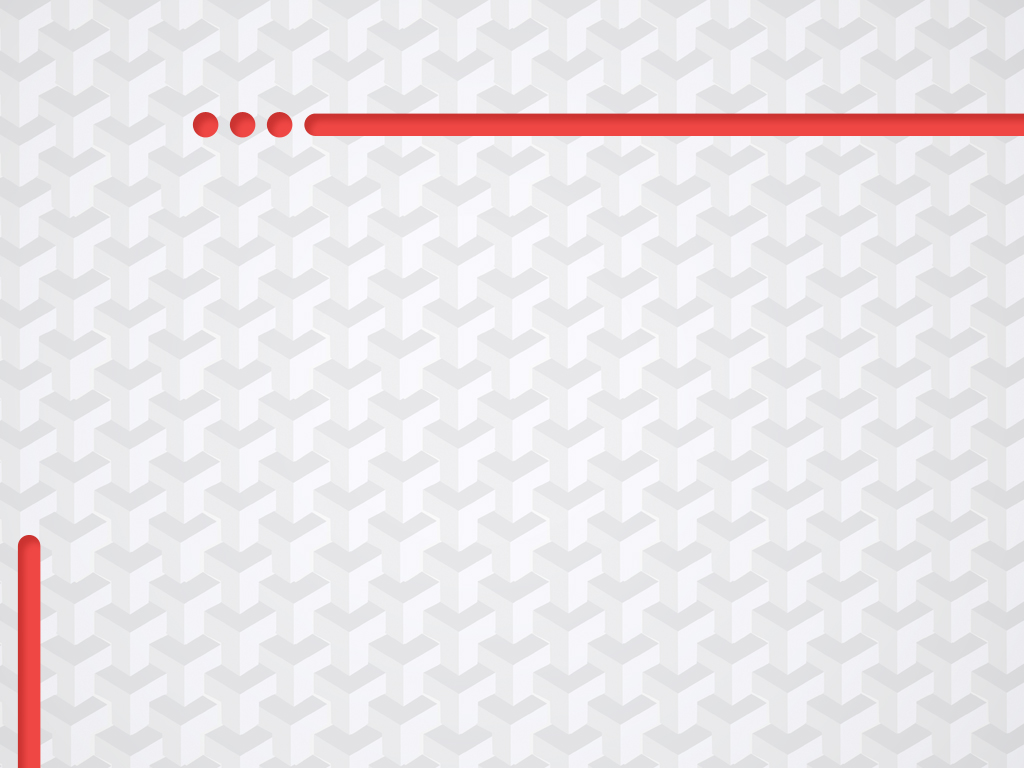 Implantações pelas IFFES
Adotar na divulgação das informações os seguintes parâmetros:

Disponibilização dos projetos na forma de relação, lista ou planilha;
Filtros, inclusive mediante pesquisa textual;
Possibilidade de gravação de relatórios;
Atualização das informações na internet;
Divulgação em  sites eletrônicos seus relacionamento s com fundação de apoio;
Informações sobre as regras e relação com fundações de apoio;
Seleções para a concessão de bolsas;
Informação sobre os agentes participantes dos projetos executados por Fundação de Apoio;
Metas e indicadores de resultados, que permita avaliar a gestão do conjunto de projetos;
Relatórios de avaliação de desempenho das Fundações de apoio;
Relatórios das fiscalizações realizadas em suas Fundações de apoio.
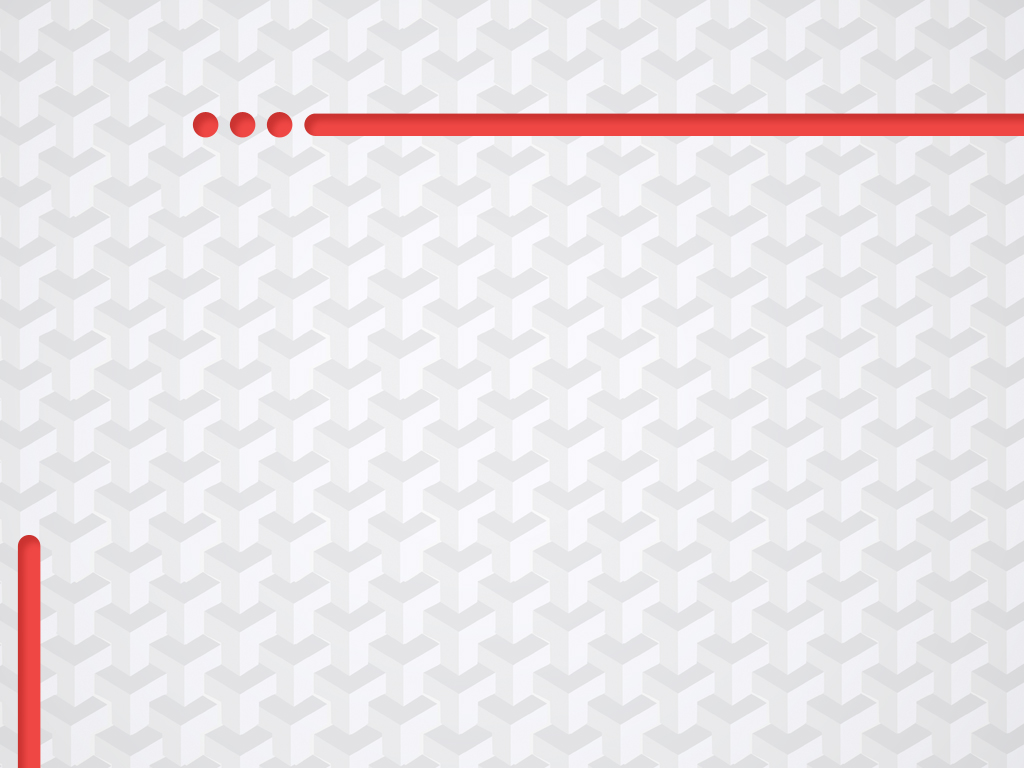 Implantações pelas Fundações de apoio
As Fundações de apoio deverão divulgar as informações dos projetos em seu sítio eletrônico na internet contendo as seguintes recursos:
	Seção de respostas a perguntas freqüentes da sociedade;
	Acessibilidade a todos, facilidade de uso;
	Gravação de relatórios;
    Ferramenta e pesquisa de conteúdo;
    Acessibilidade a pessoas com deficiência;
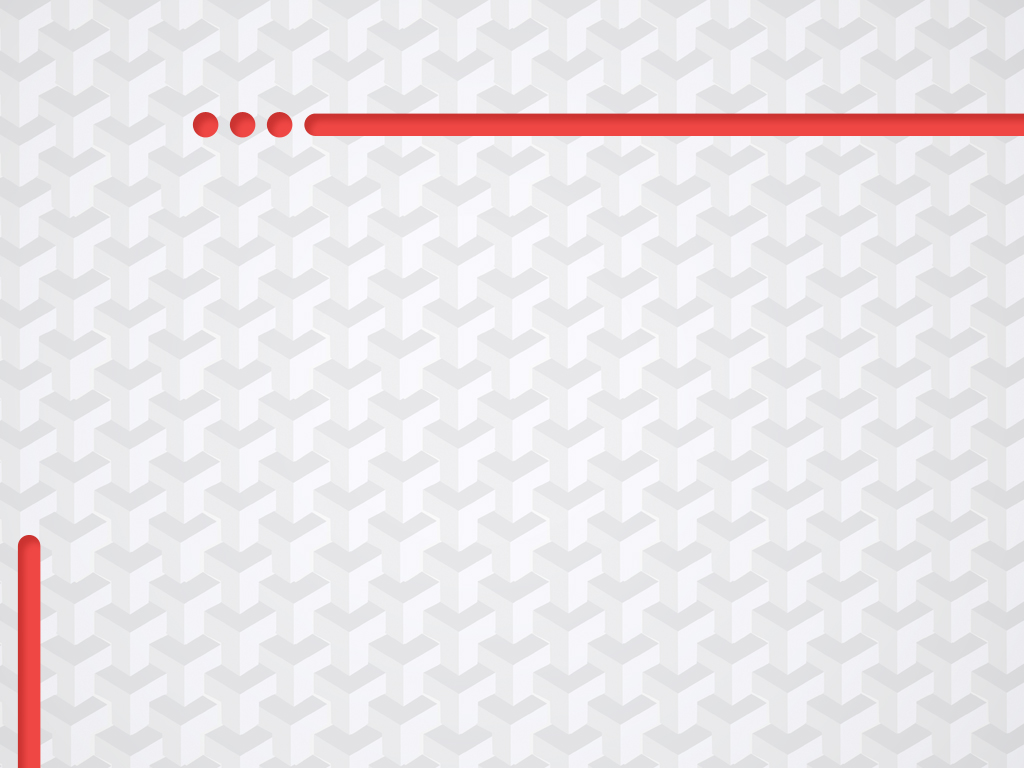 Implantações pelas Fundações de apoio
Divulgação de todos os projetos;
Disponibilização  das despesas realizadas;
Publicação das principais informações sobre as seleções públicas e contratações diretas;
Divulgação sobre os agentes participantes;
Acesso a integra dos processos de seleção pública e contratações diretas;
Divulgação do relatório anual;
Acesso a íntegra das demonstrações contábeis
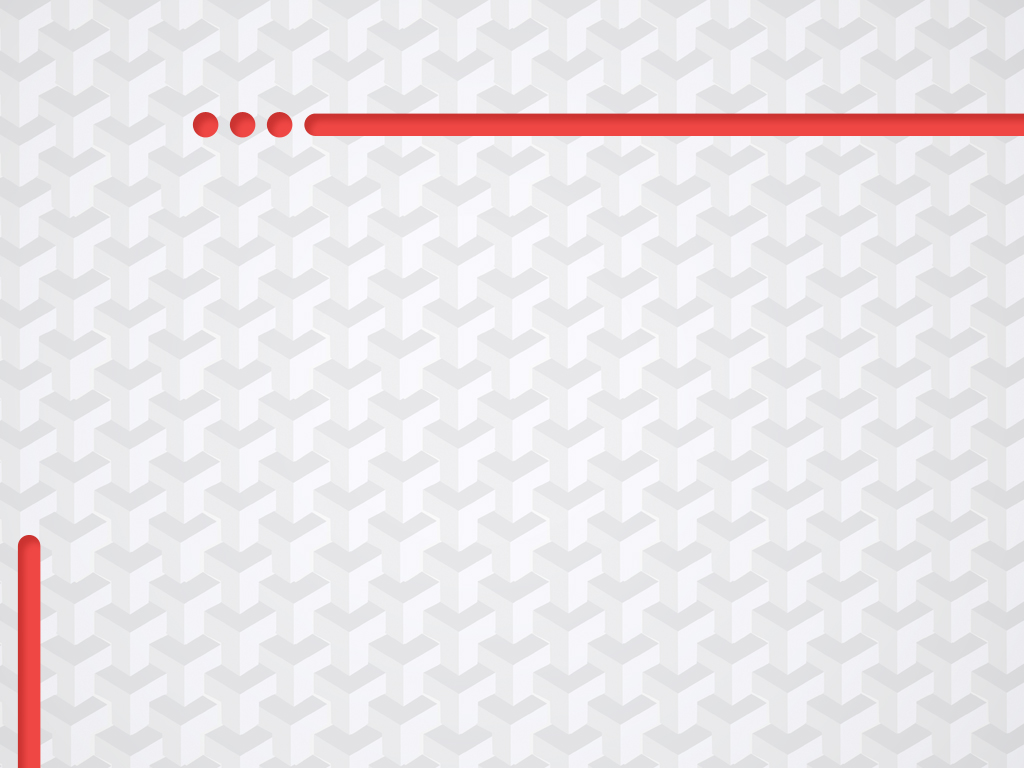 Obrigada!